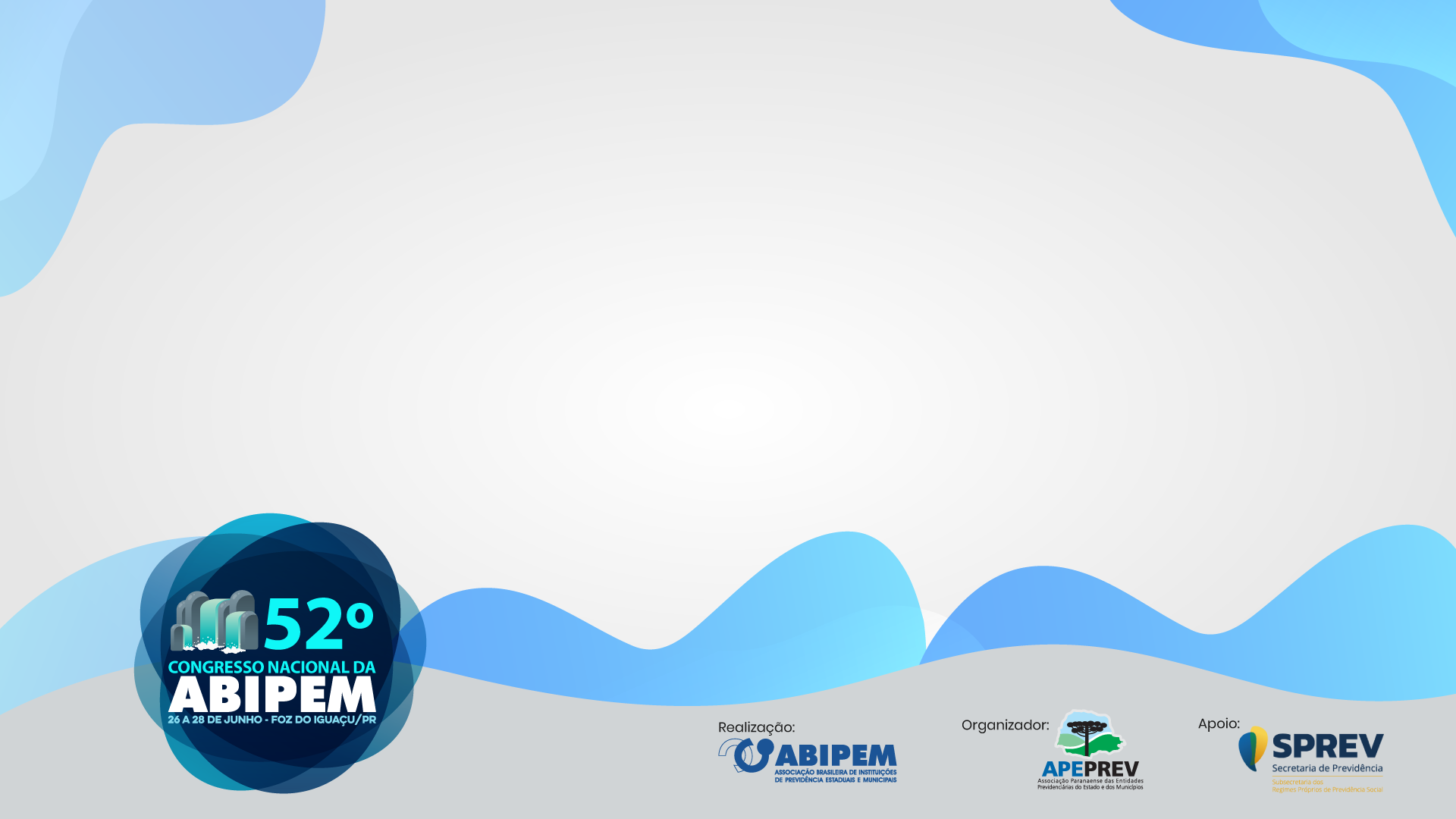 52º Congresso Nacional da ABIPEM
26 a 28 de junho - Foz do Iguaçu/PR
Contabilidade Previdenciária e Contabilização de Investimentos
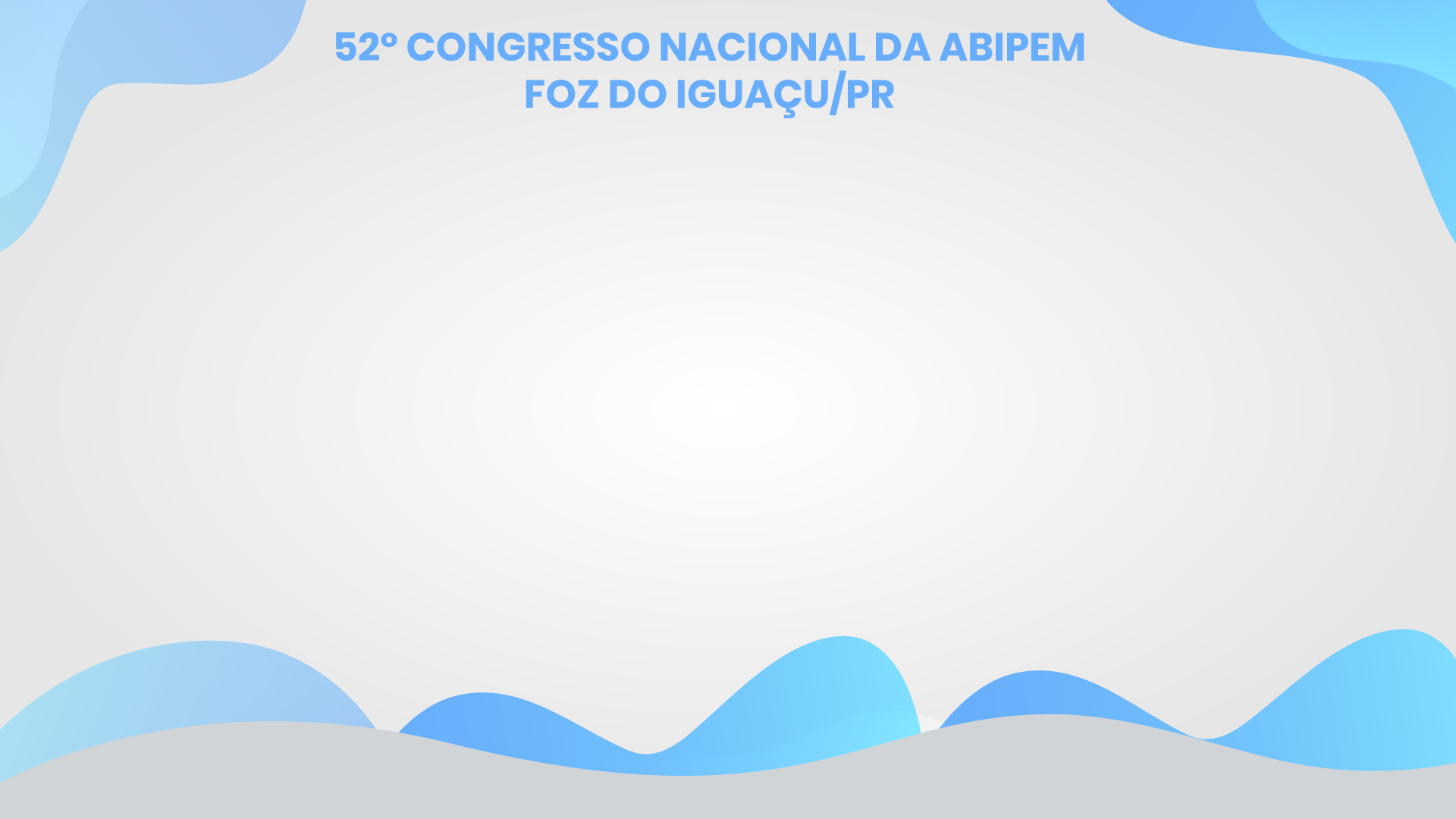 Uma breve explanação sobre a instrução publicada recentemente pela STN, que orienta a contabilidade previdenciária: IPC14 – Procedimentos Contábeis Relativos ao RPPS. Colocando em discussão os itens que tratam sobre a contabilização de investimentos e sua adequabilidade aos fatos que norteiam à realidade dos fundos de previdência dos regimes próprios.
Por:	Otoni Gonçalves Guimarães; e
	Rodrigo Pereira Neves
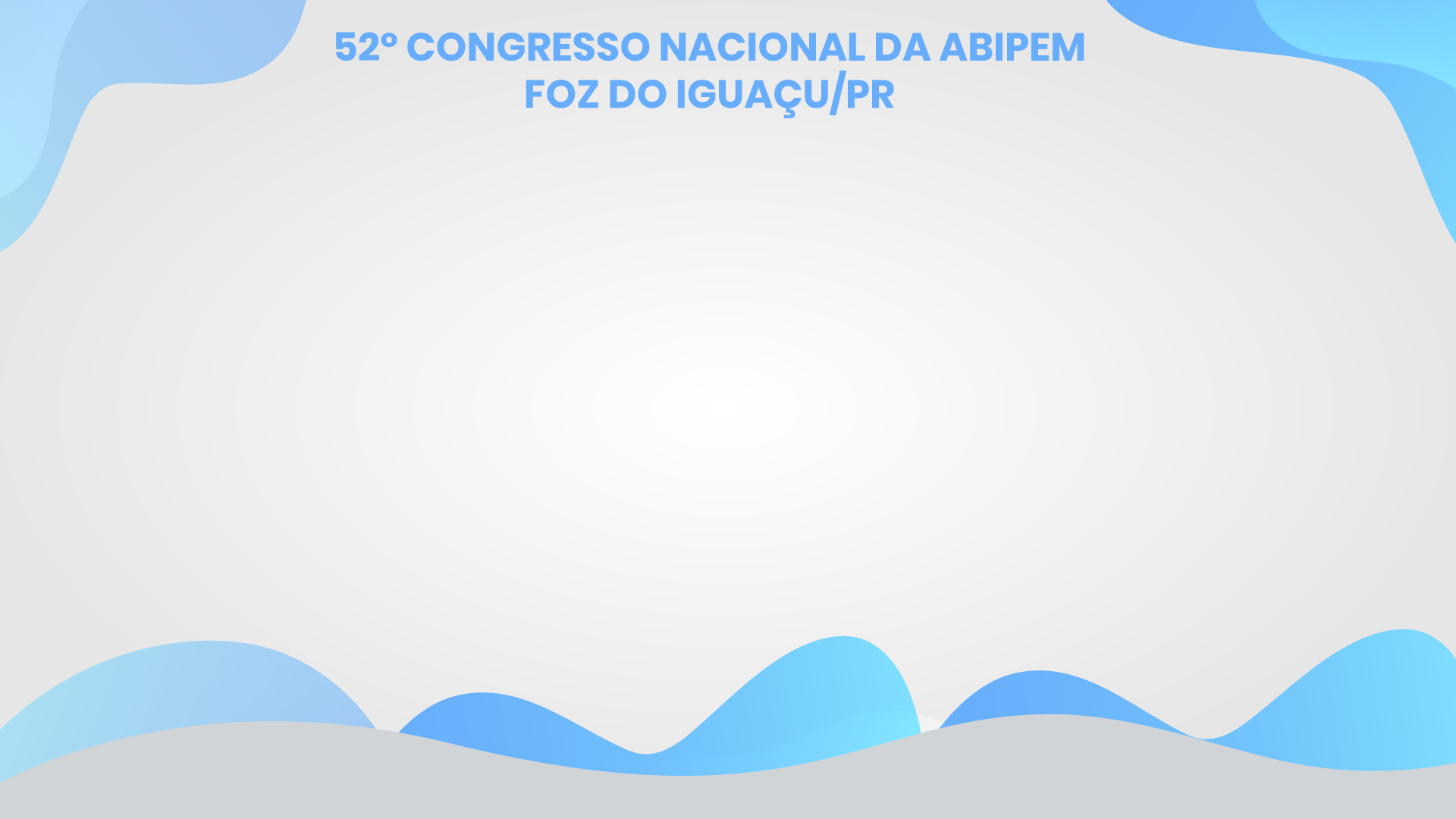 Para as orientações inclusas na instrução foi definido um escopo que está limitado aos procedimentos contábeis do RPPS na gestão dos benefícios previdenciários.
A instrução buscou abordar todos os atos e fatos relacionados a gestão de benefícios em um RPPS. Porém, não possui um rol exaustivo de procedimentos.
As orientações têm enfoque quanto ao tratamento patrimonial, contas de natureza de informação patrimonial. Essa necessidade surge com o processo de convergência.
A IPC apresenta tratamento contábil orçamentário, orientando sobre os classificadores (informações complementares) e listando quais procedimentos e quando afetam orçamento.
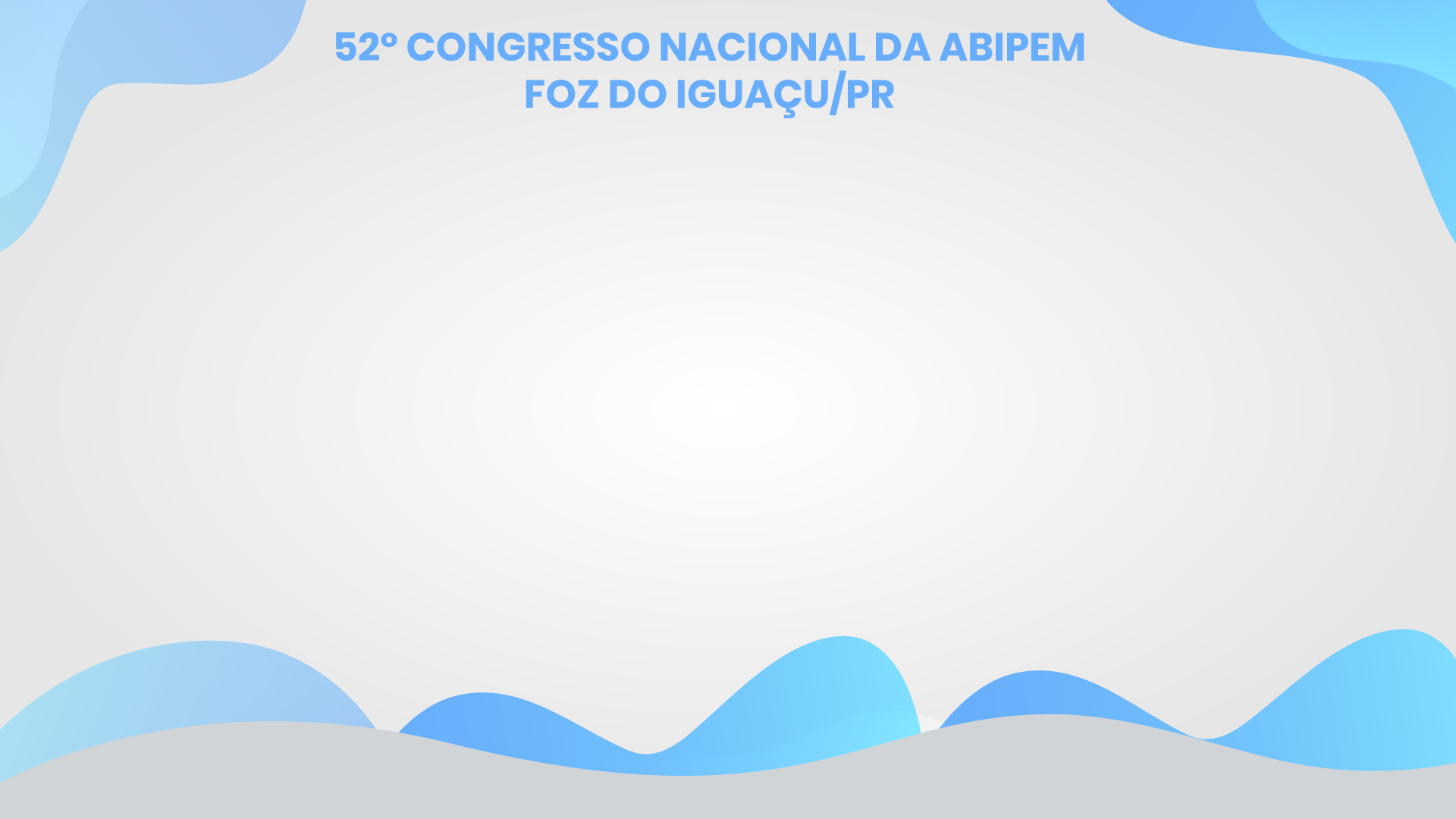 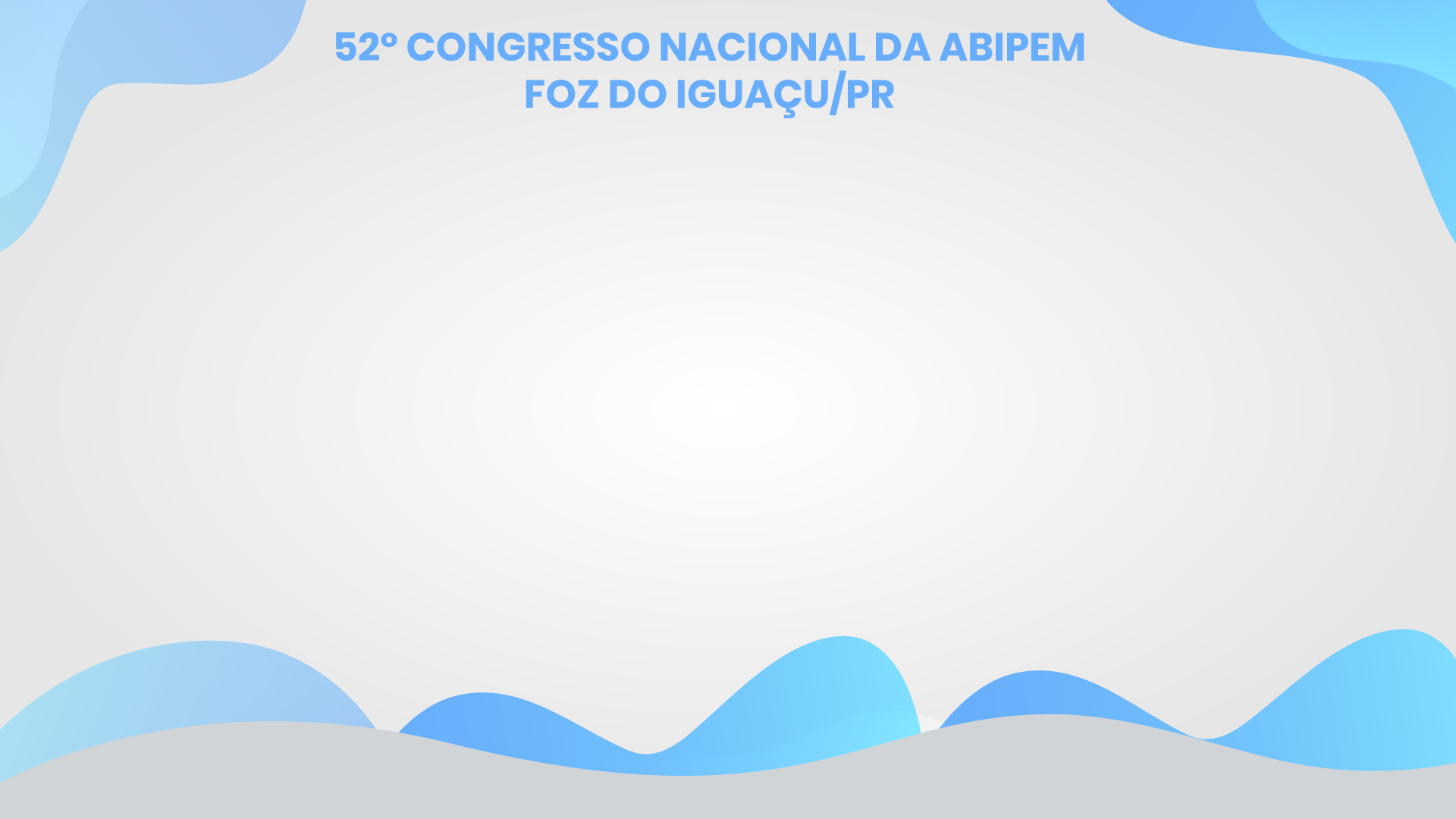 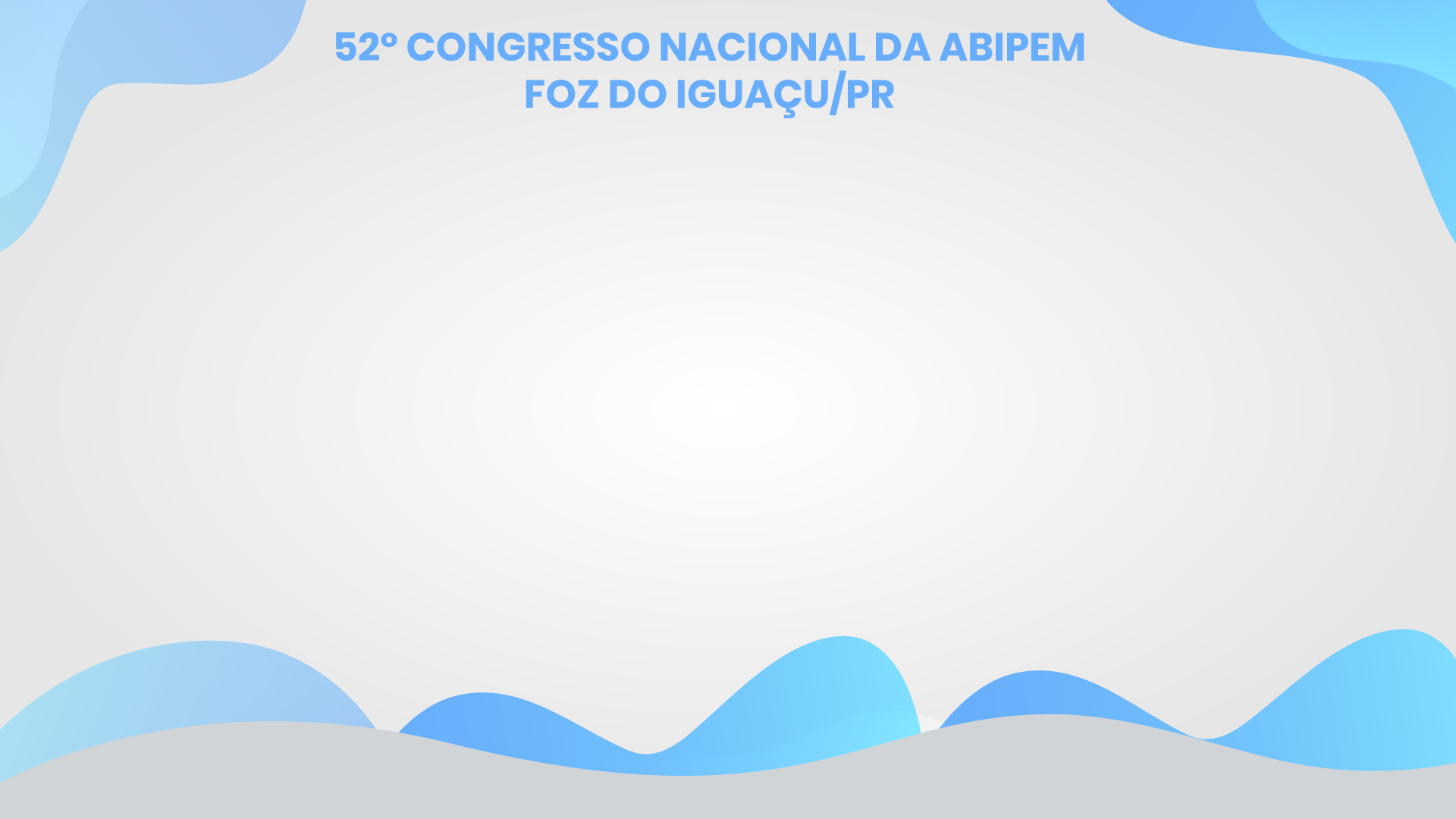 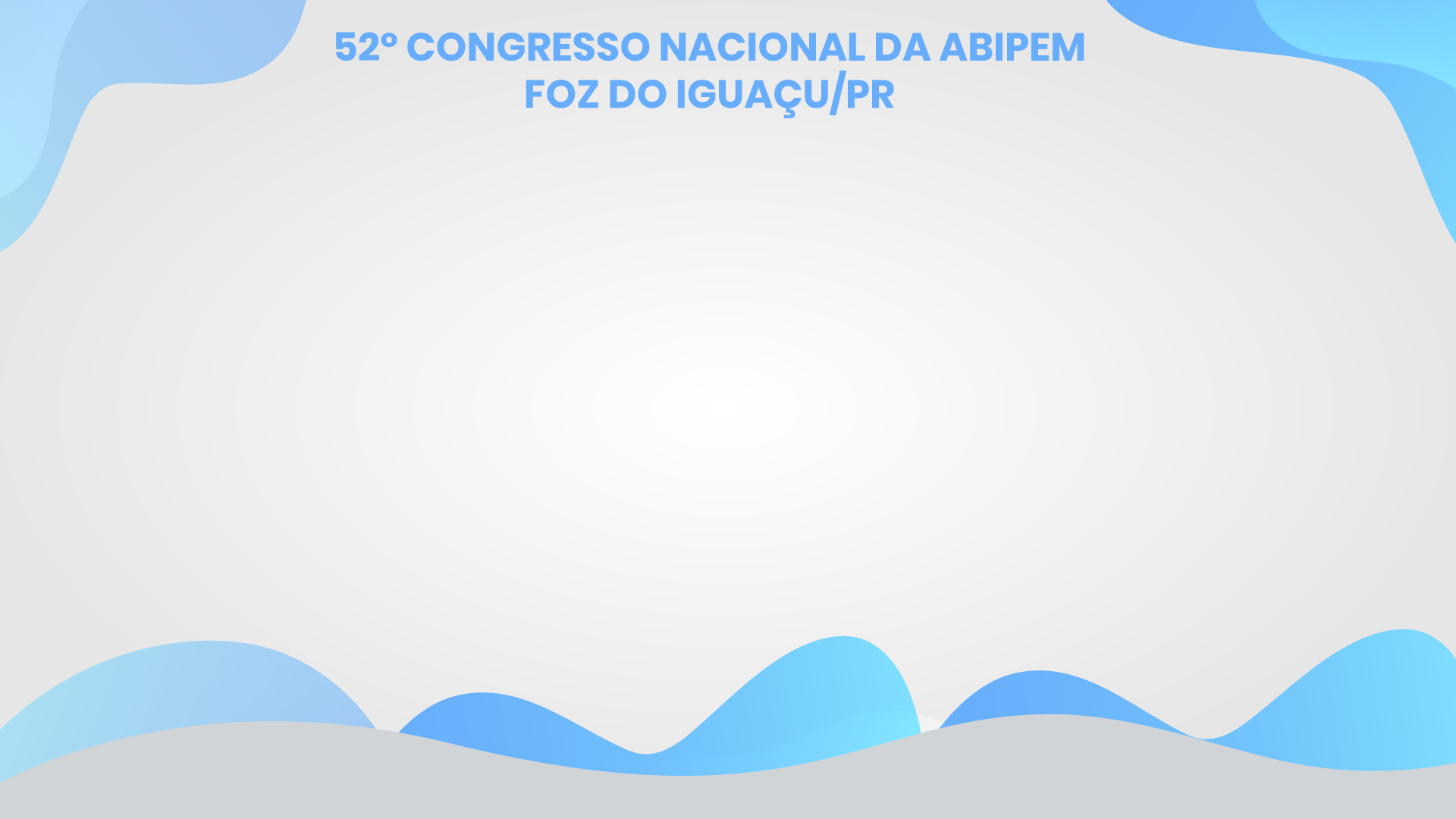 Registro de ganhos ou perdas em investimentos:
A IPC 14 apresenta a contabilização pelo ganho e perdas em investimentos, demonstrando o impacto patrimonial e orçamentário, quando marcados a mercado ou marcados na curva.
Marcação a mercado: A taxa de desconto do título a valor presente é variável, conforme a taxa utilizada no mercado referente à data, período, de avaliação. O valor dos títulos disponível para venda deve corresponder ao preço praticado no mercado. Esse método de avaliação corresponde ao “valor justo” ou “preço de mercado”.
Marcação na curva: a contabilização do valor do título é realizada conforme o seu preço de aquisição acrescido das remunerações obtidas. Pode-se definir, ainda, que será contabilizado conforme seja o valor do título descontado a valor presente pela taxa negociada na aquisição. O valor dos títulos não disponíveis para venda, que serão resgatados na data de vencimento do título, deve corresponder ao preço negociado. Esse método de avaliação corresponde ao “valor de aquisição ajustado a valor presente”. Com isso, os investimentos marcados na curva não sofrem com a variação de preço no mercado. Para tanto, a intenção de mantê-lo até o vencimento deverá corresponder às políticas de investimentos do RPPS.
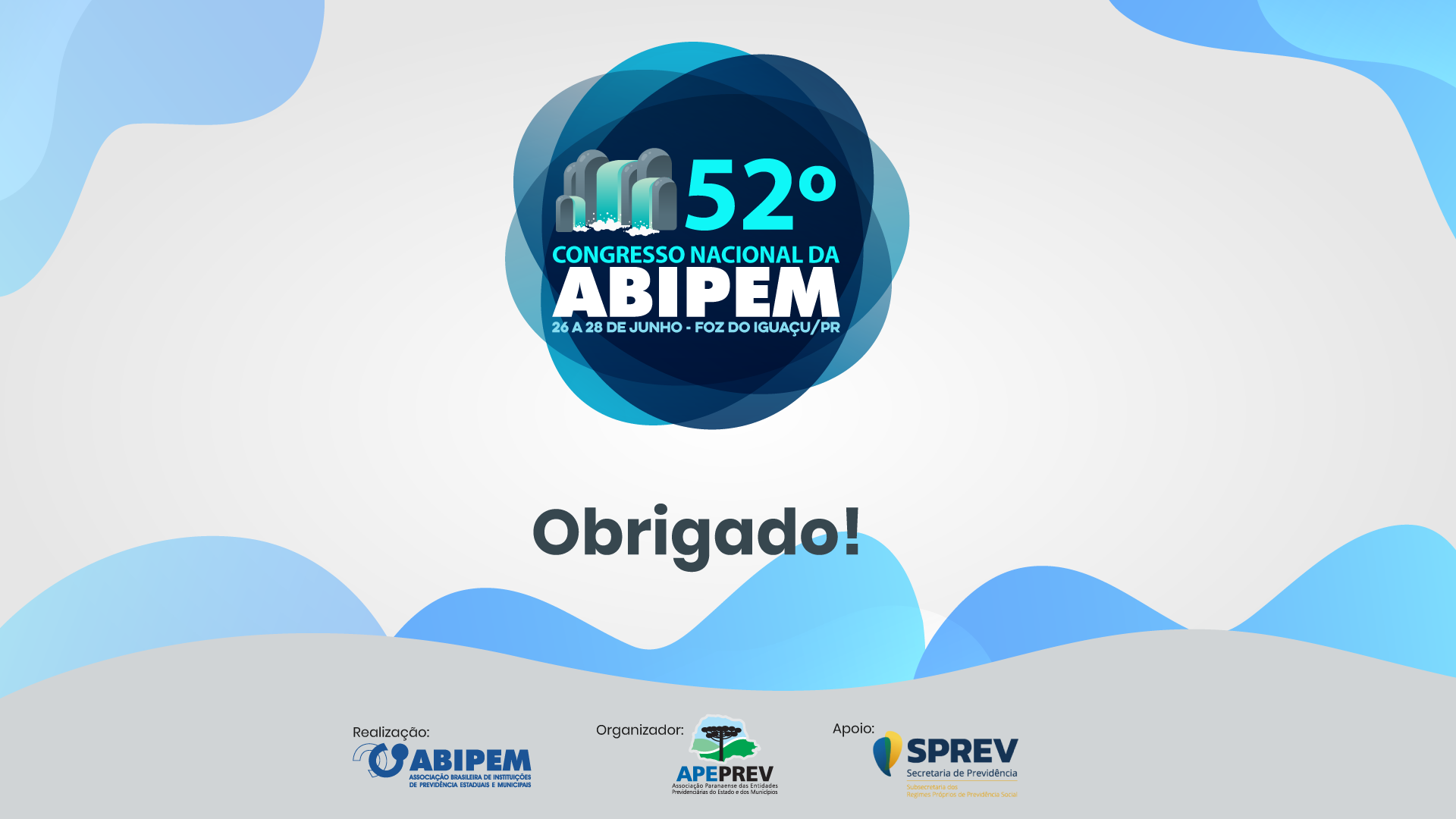